How digital and AI technology is transforming public sector internal auditIain McGregorDirector of Innovation and DevelopmentGovernment Internal Audit Agency
Government Internal Audit Agency
Internal audit and Counter Fraud and Investigation

450 Staff

13 Central Government Departments

130 Government Organisations
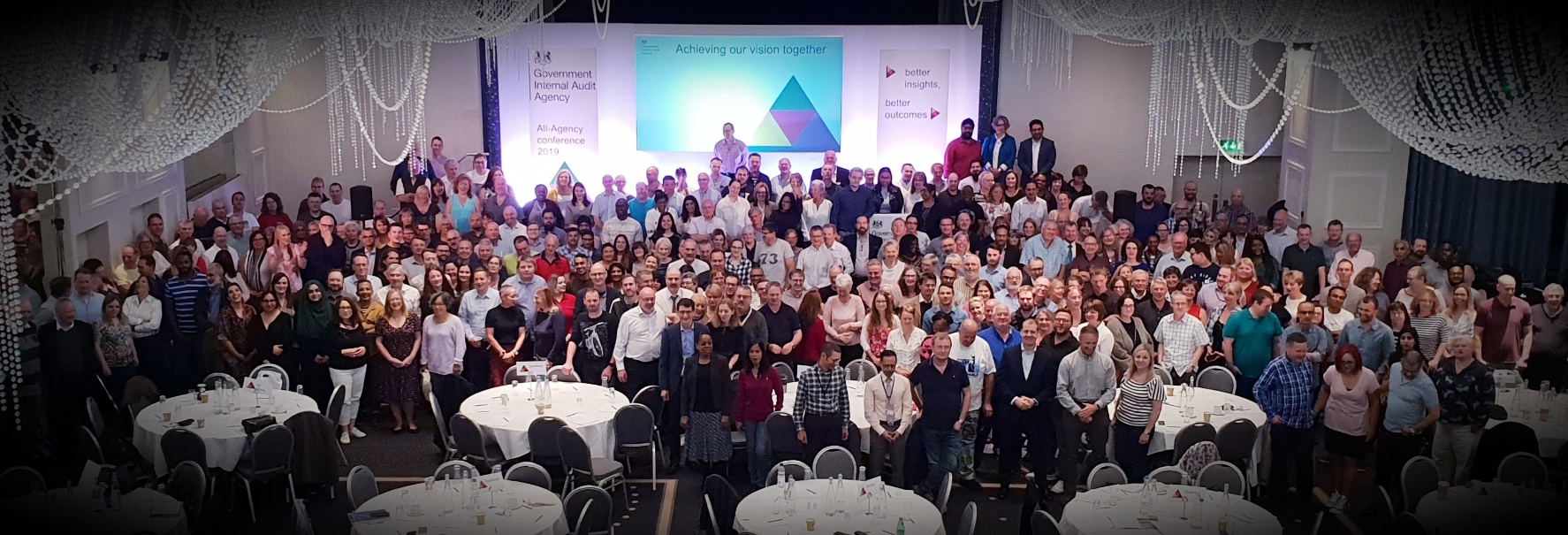 [Speaker Notes: Breadth and depth
Insights generation
Depth from data]
Innovation
Wider agency
Community of Practice
GIAA Innovation Hub
Experiment
Learn from failure
Succeed
Core Team
Data Analytics
Example of Data Analytics
Anonymised demonstration data used
GIAA Insights Engine
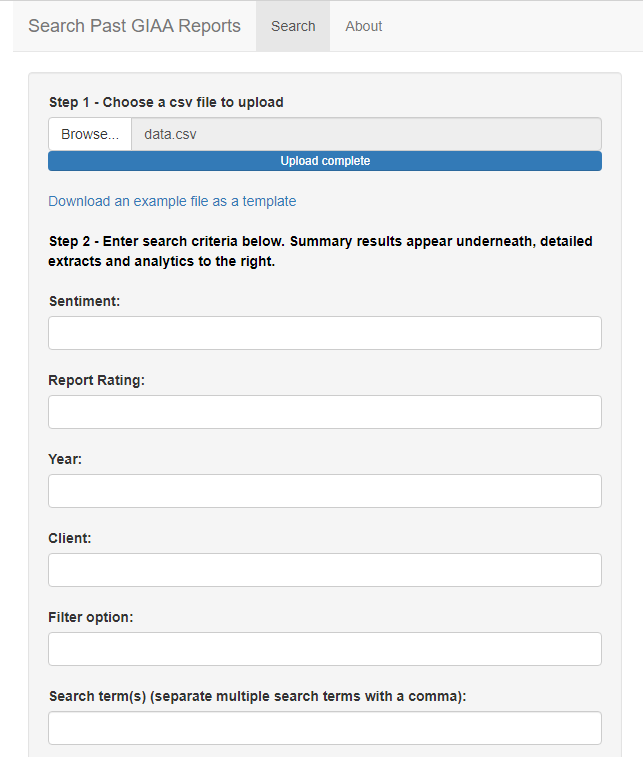 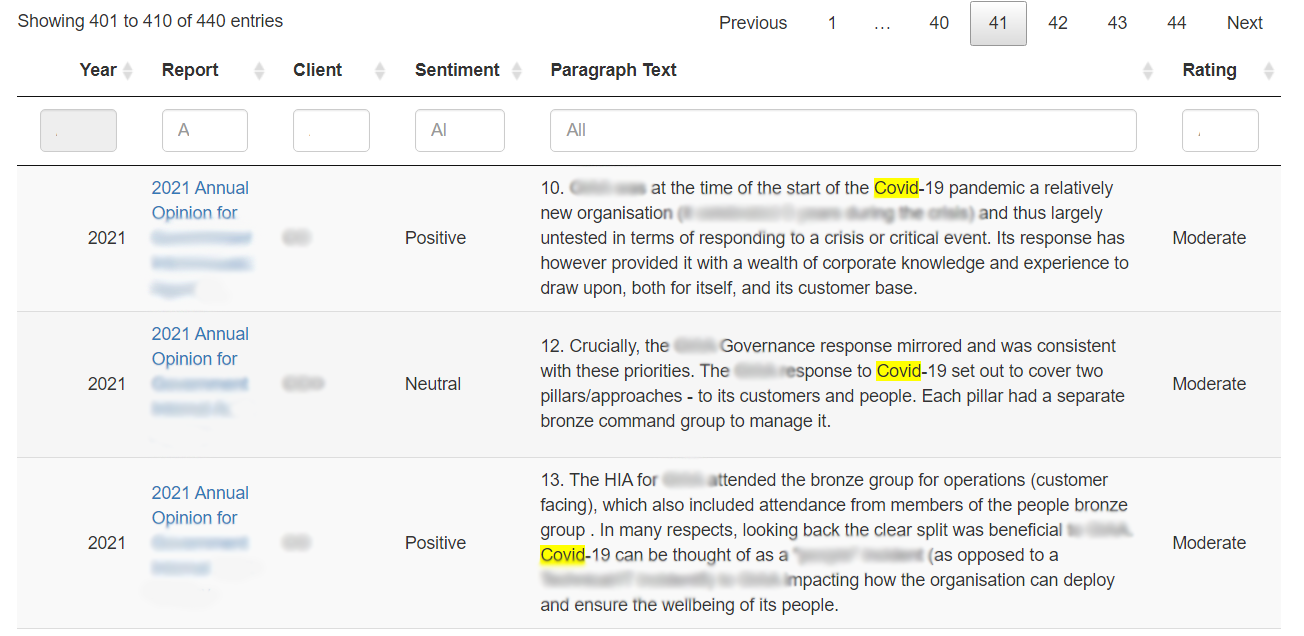 People at the centre
Advanced search
Data visualisation
NLP
Common phrases
Sentiment Analysis

102 Annual Opinions
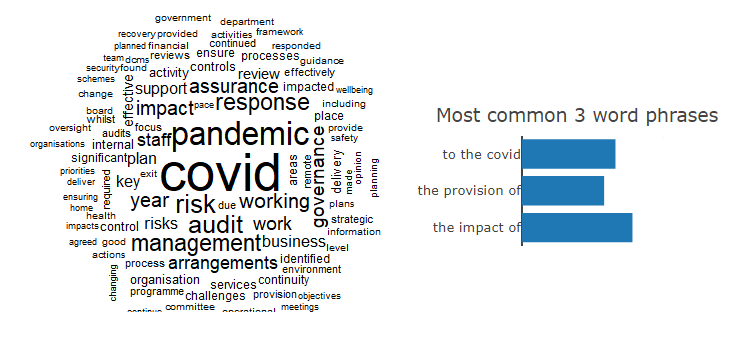 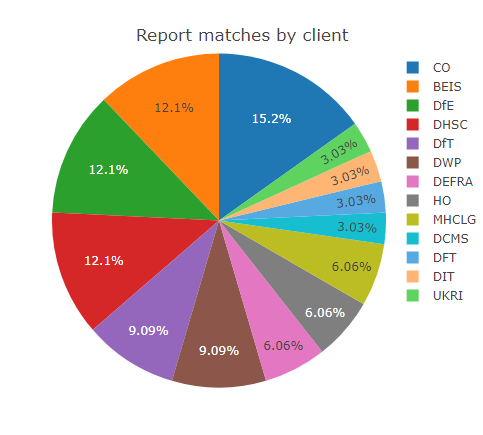 Original search tool developed by NAO
Learn from other sectors
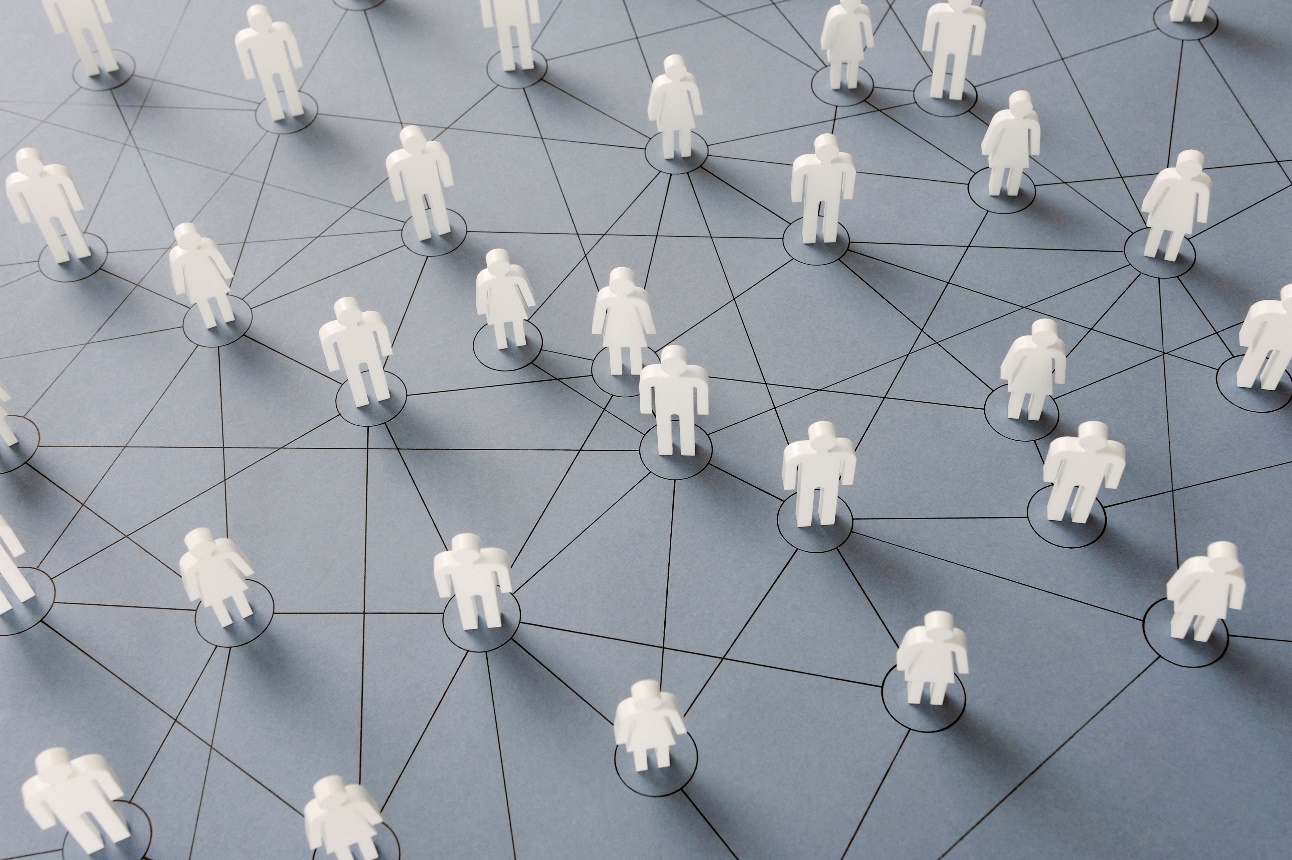 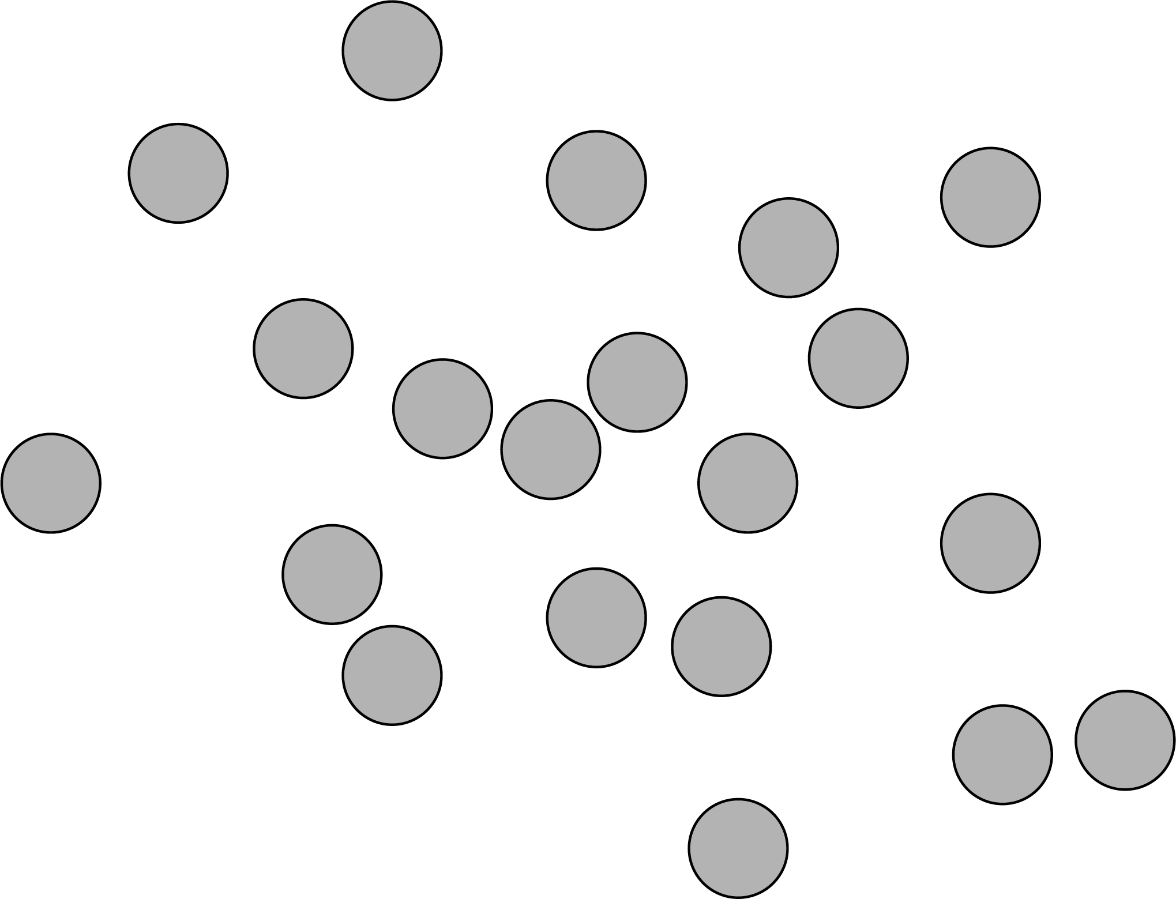 20 documents from GOV.UK website
7 on Knowledge Assets
13 on innovation
Ref: Textnets package, C Bail, Duke University
Final Thoughts
Put people at the centre of what you do
Choice of technology
How you do it

Innovate
Learn from other sectors

Be ambitious
Learn from Failure
Iain McGregorcorrespondence@giaa.gov.uklinkedin.com/in/iainjmcgregor